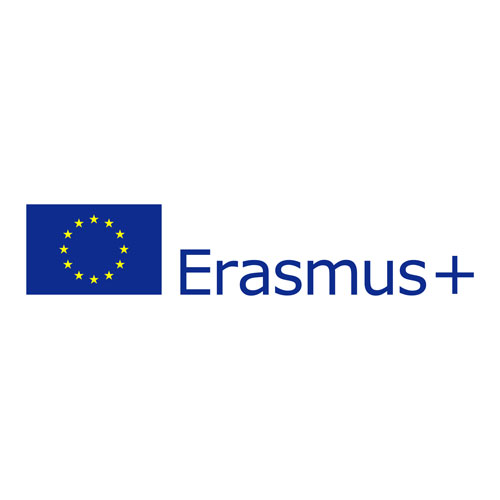 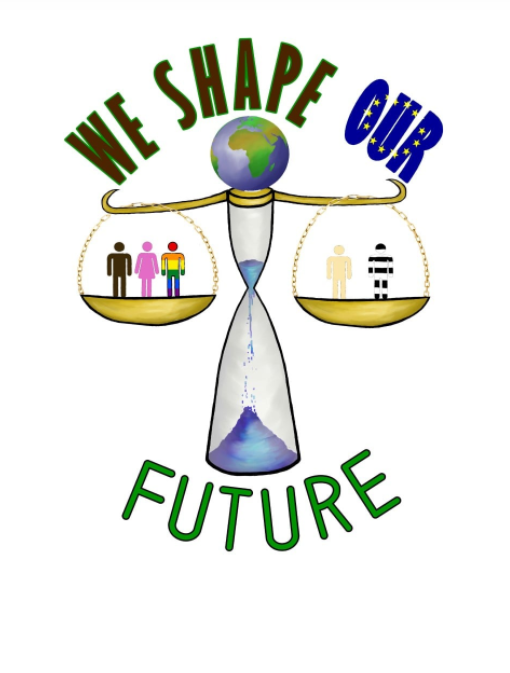 We Shape Our Future
Primary School Laslovo, Croatia
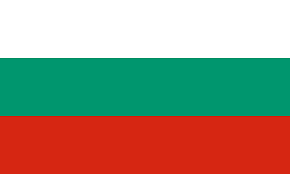 O projektu
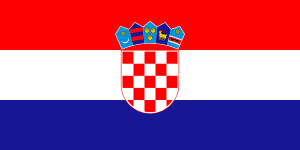 Trajanje: 1.9.2020. - 31.8.2023.
Partneri: Njemačka, Bugarska, Italija, Španjolska i Hrvatska
Cilj: Osnažiti učenike i potaknuti ih na aktivno sudjelovanje u oblikovanju održive budućnosti, usredotočiti se na vrijednosti koje leže u raznolikosti, jednakim mogućnostima i prilikama, održivosti i blagostanju.
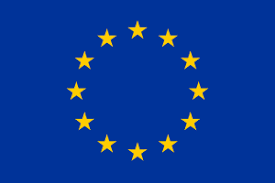 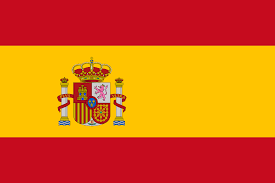 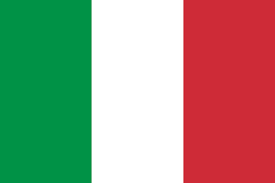 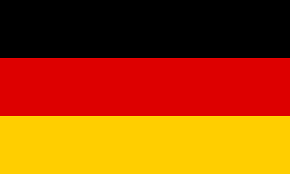 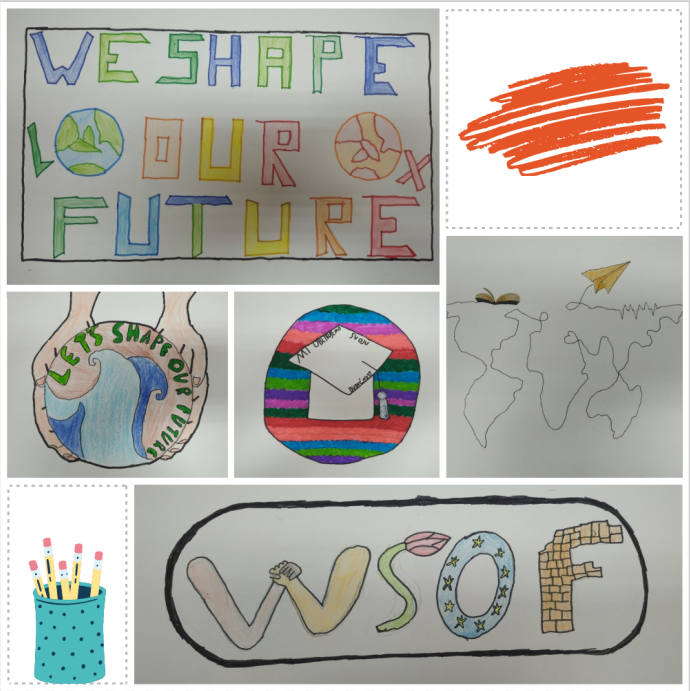 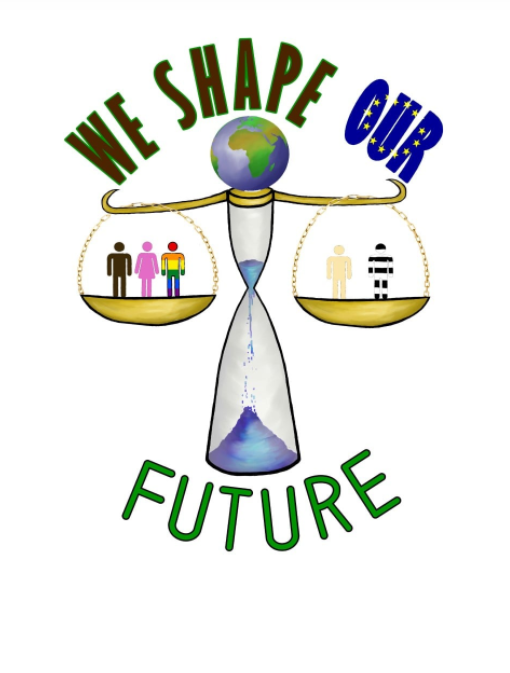 Logo
Nagradni likovni natječaj: osmišljavanje logotipa za Erasmus+ projekt „We shape our future"
Učenici su pokazali svoju kreativnost, maštovitost, ali i promišljanje o budućnosti.
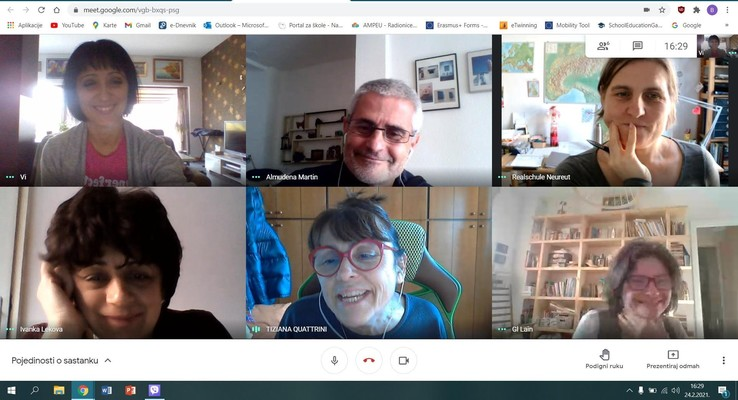 Online susreti
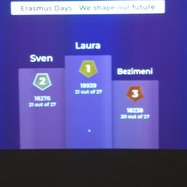 Radionice
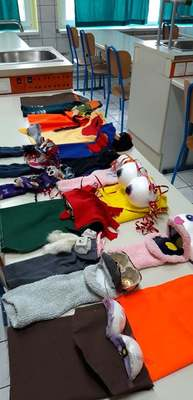 Lutke
Hrvatski izrazi
Kviz o EU
Božićne prezentacije
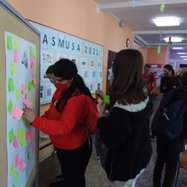 Mobilnosti
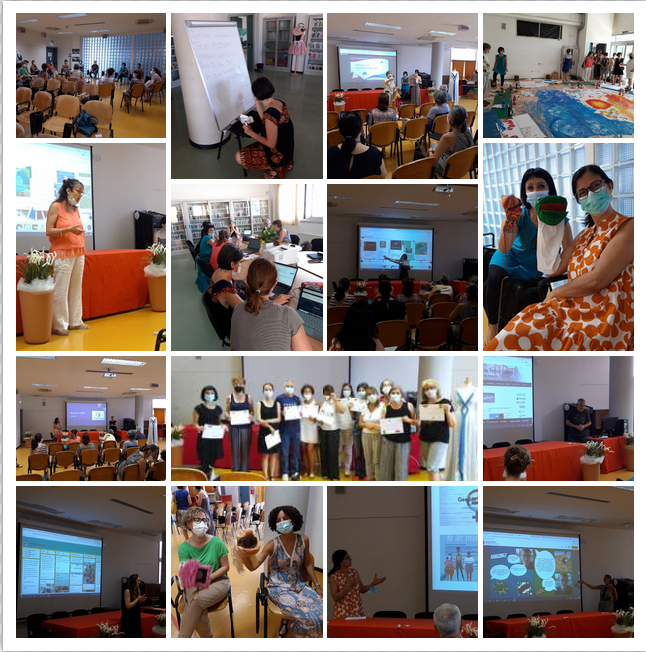 Italija
5.-8.7.2021.
Njemačka
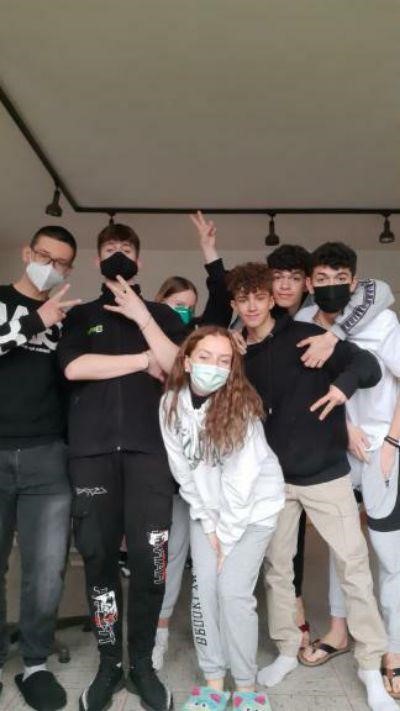 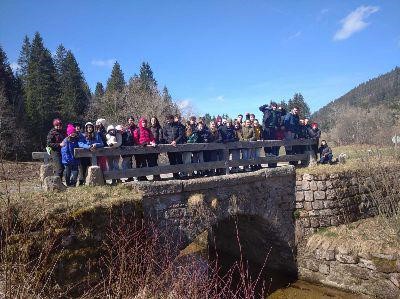 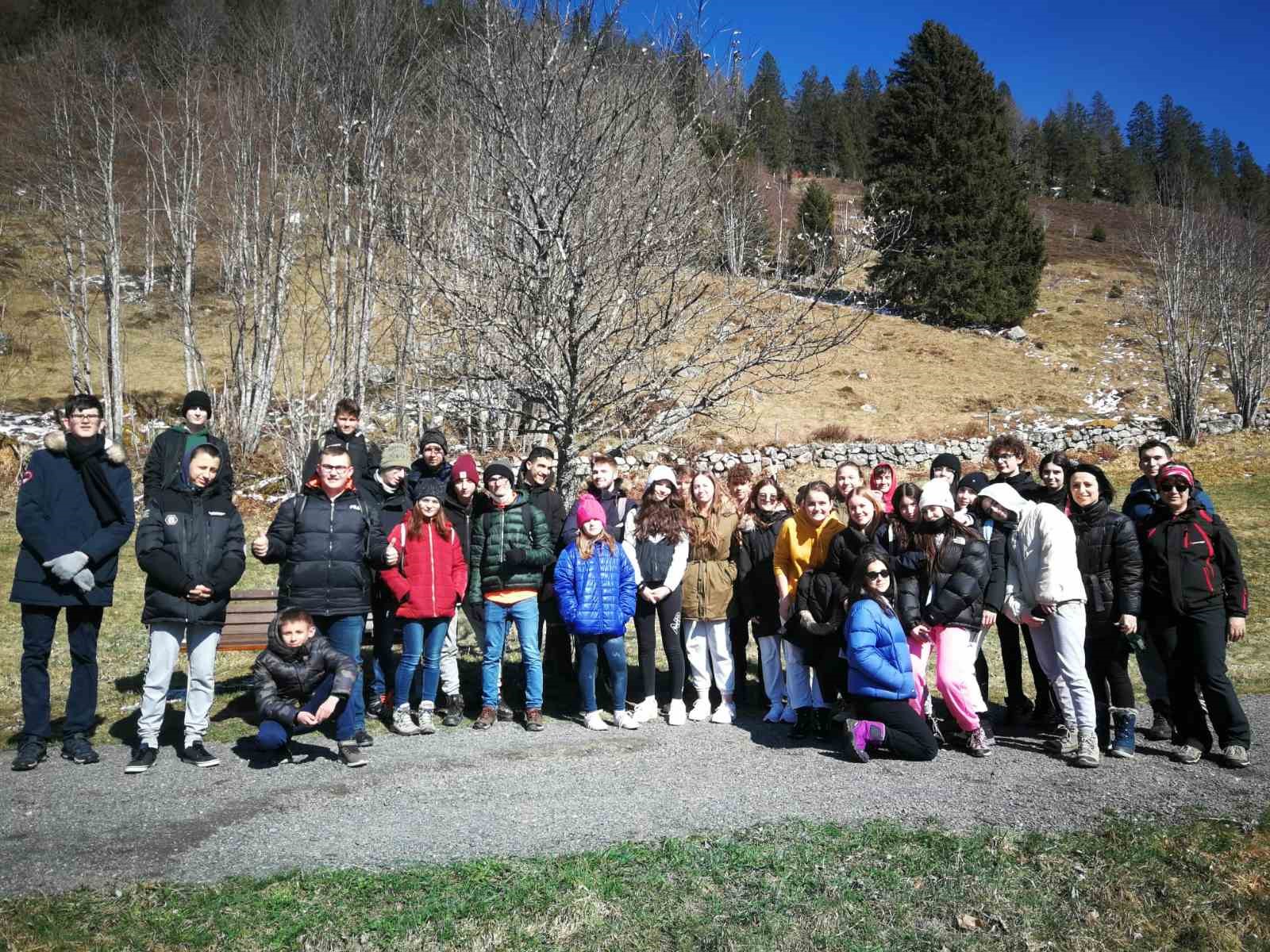 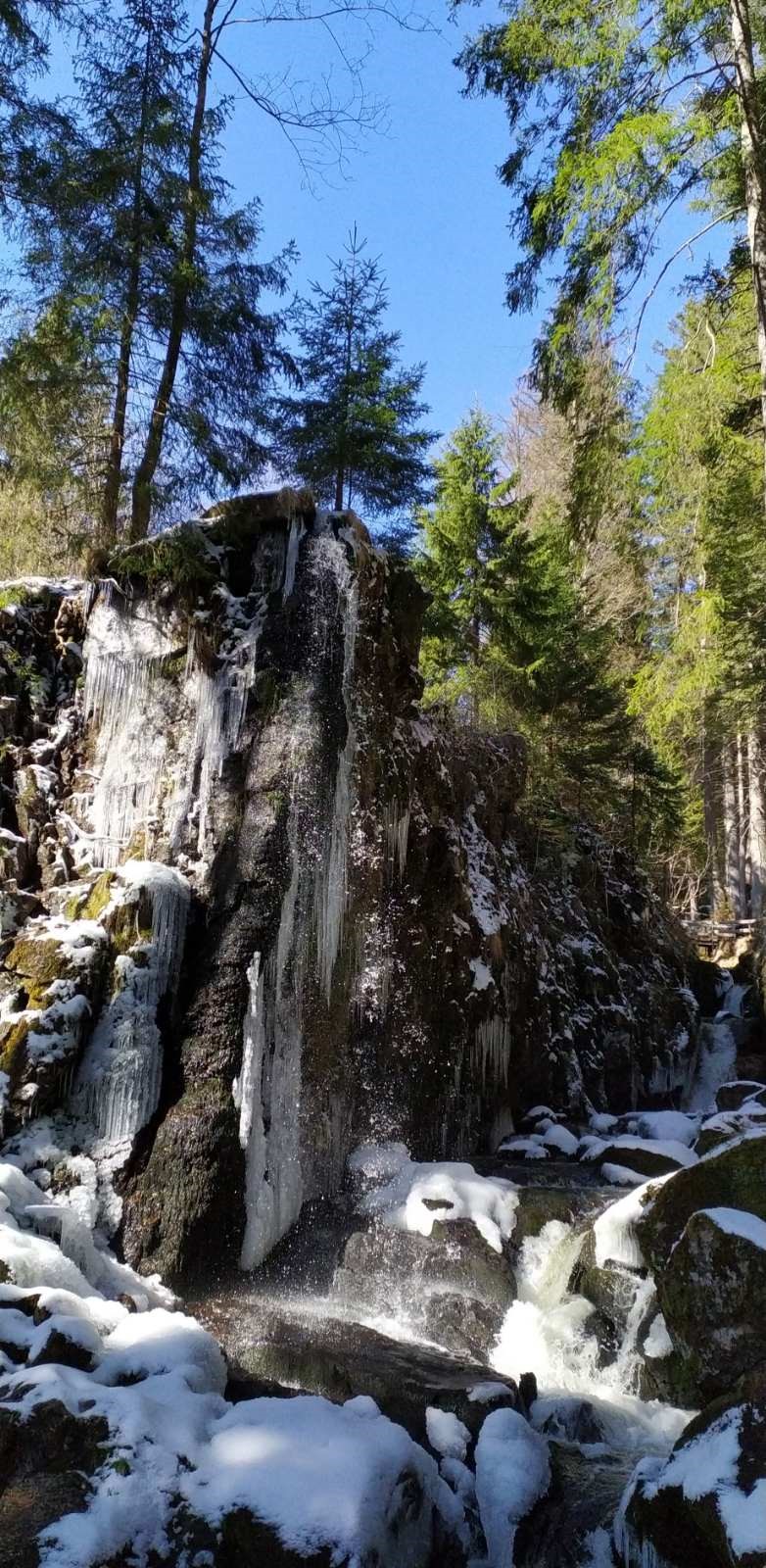 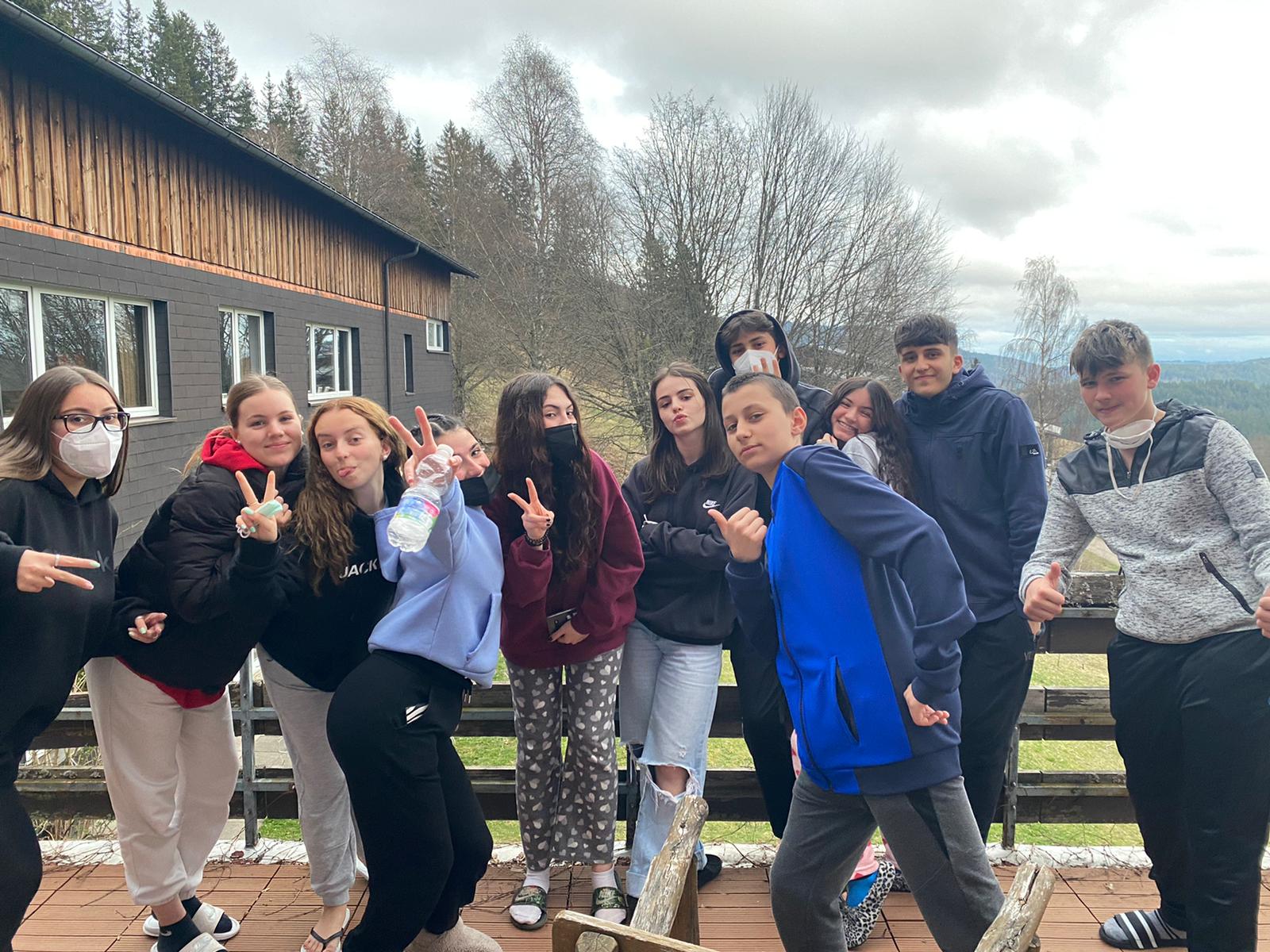 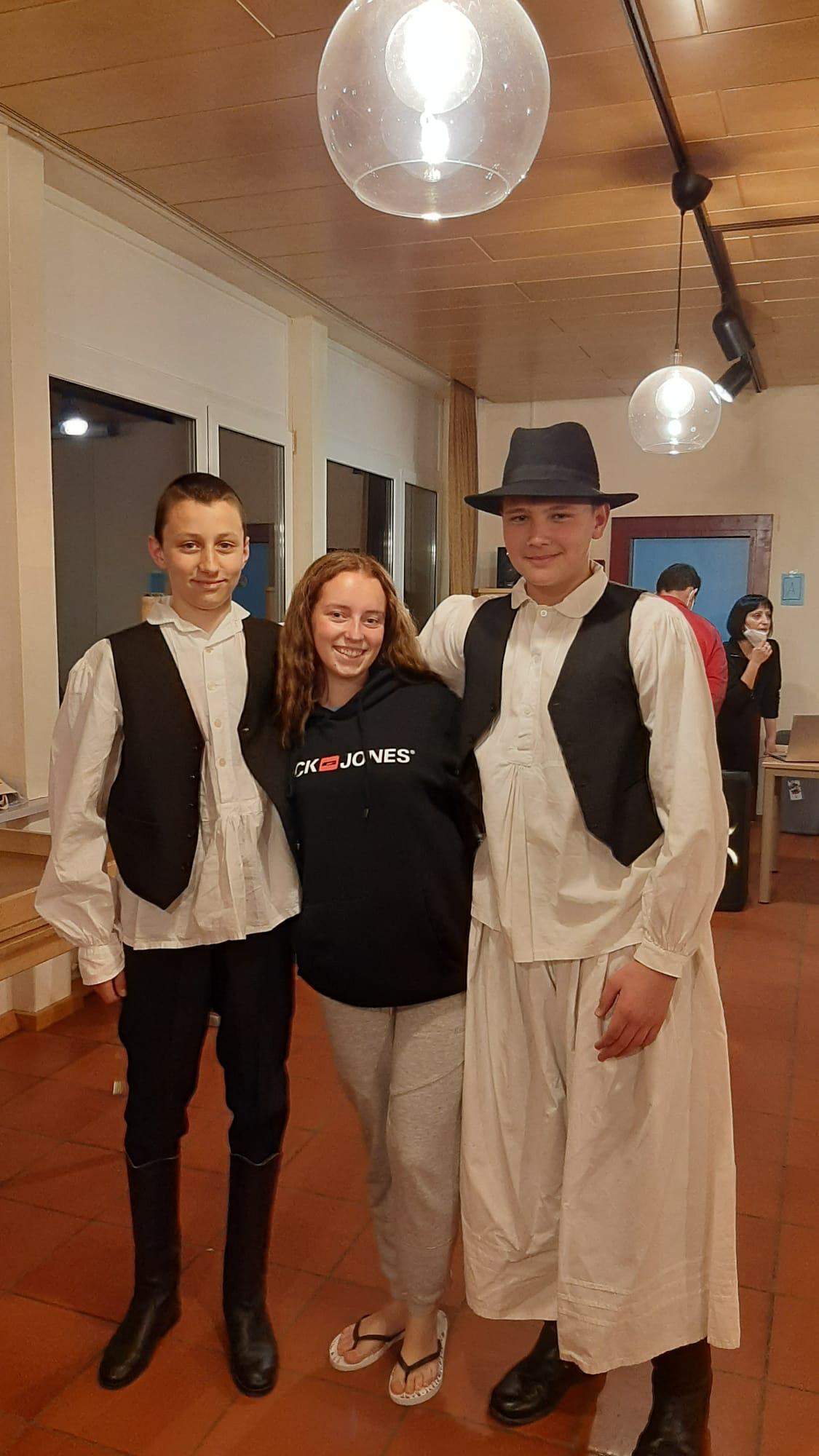 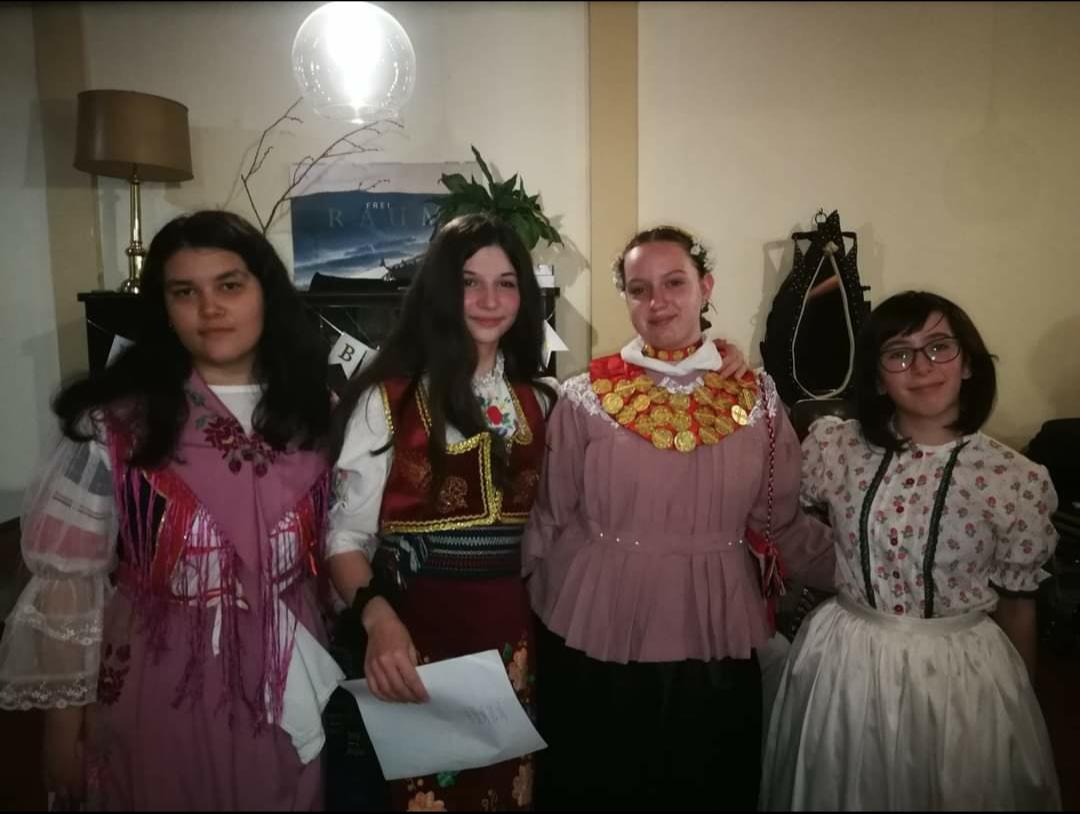 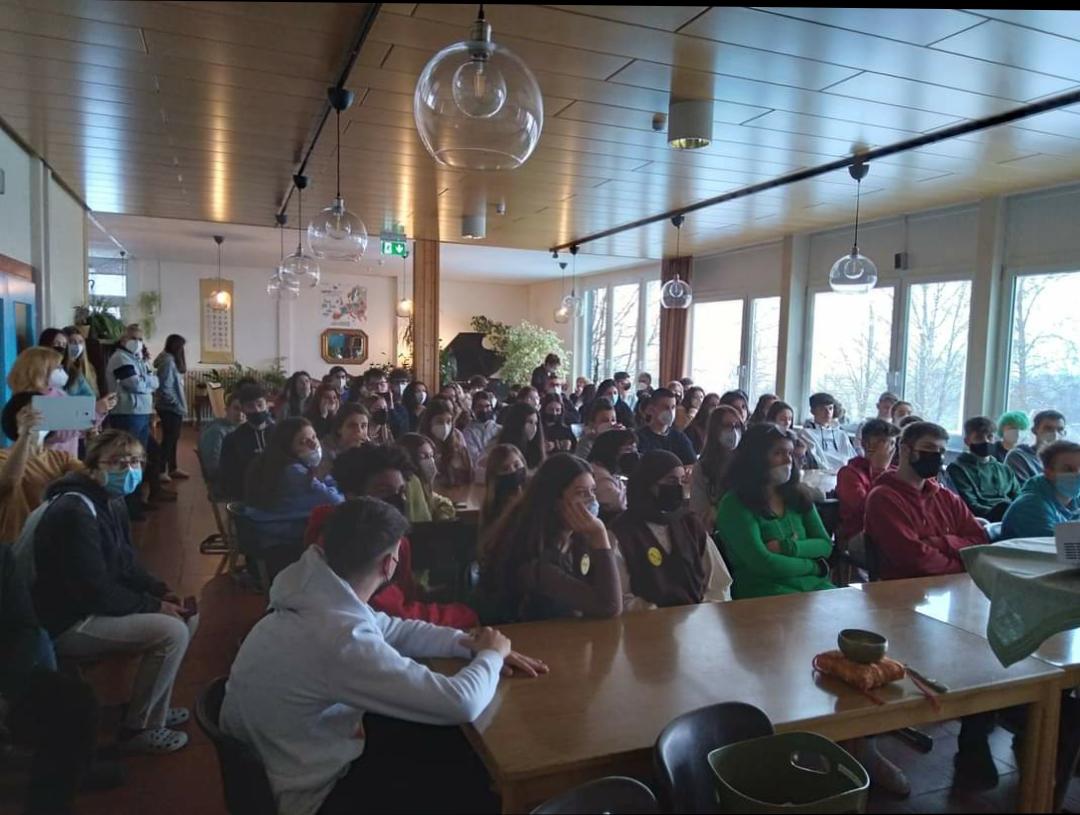 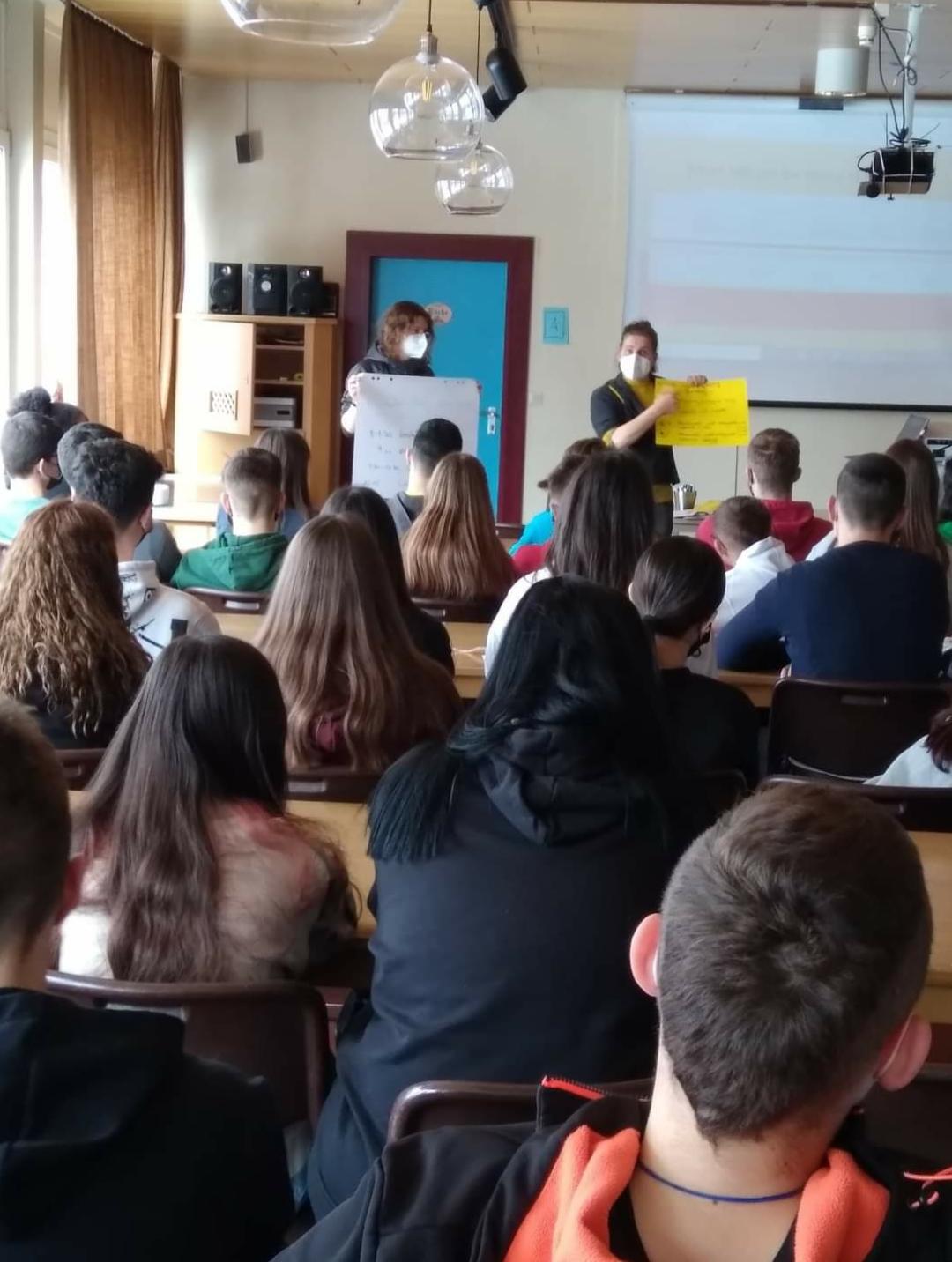 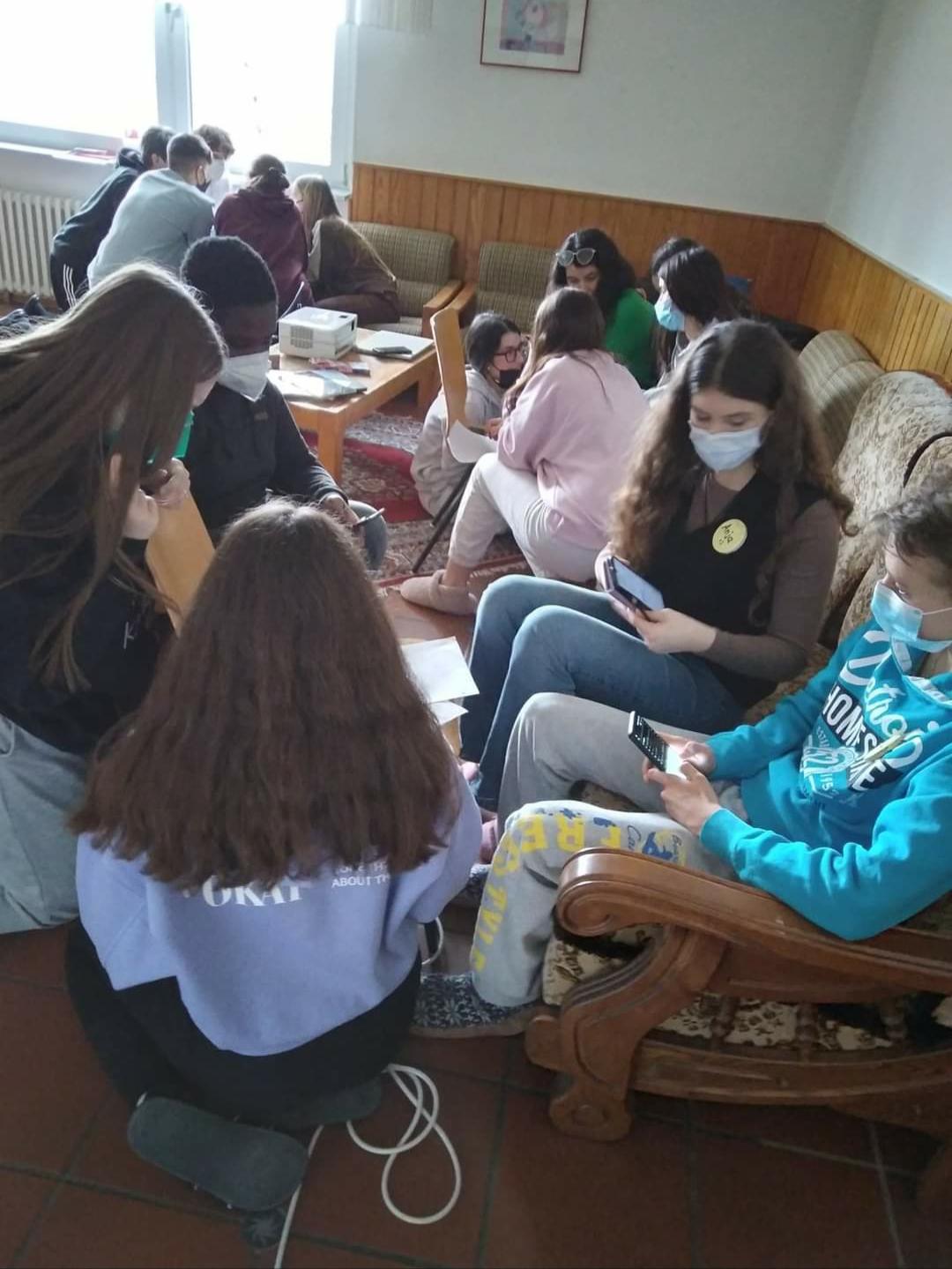 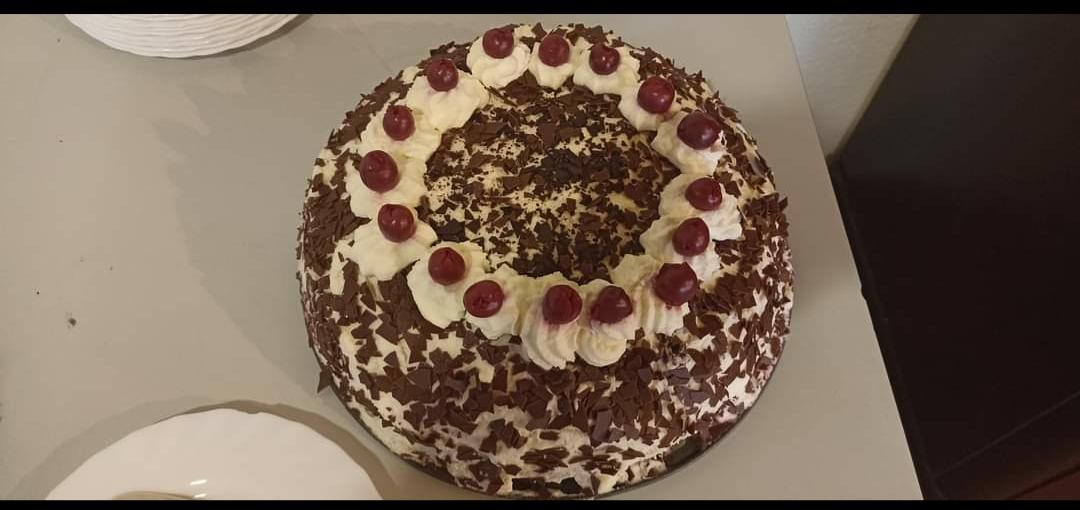 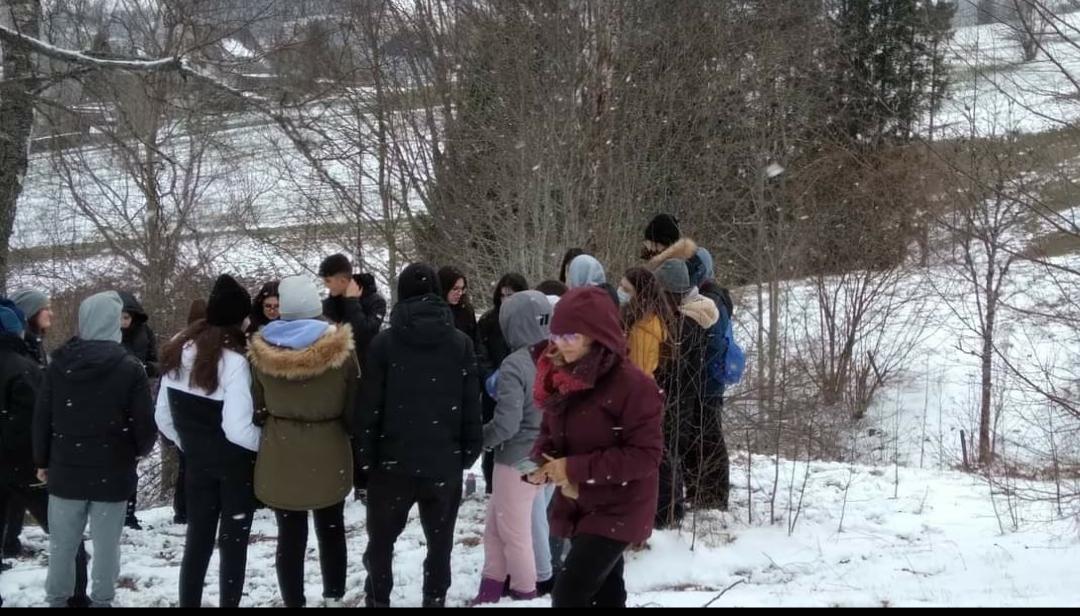 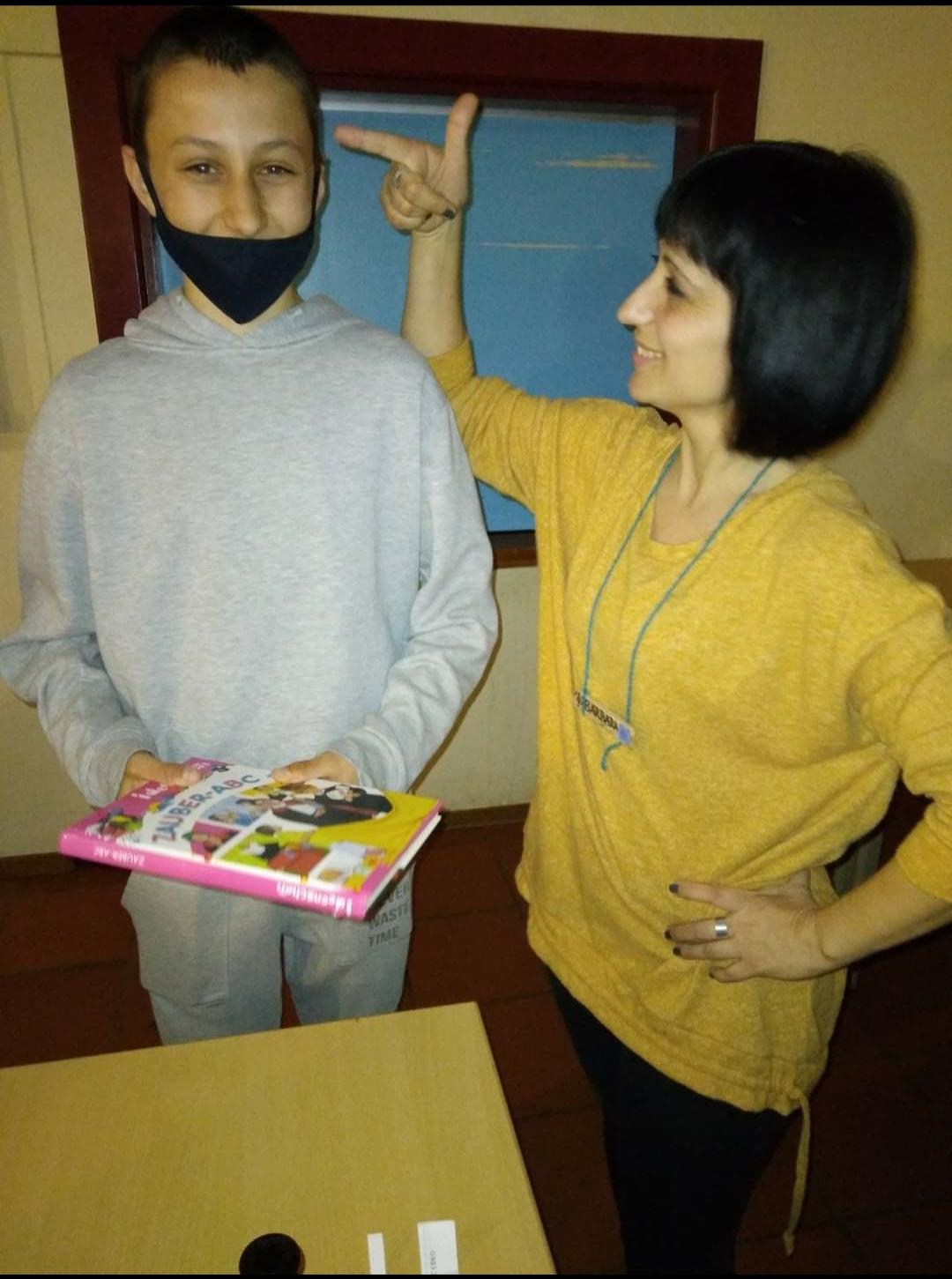 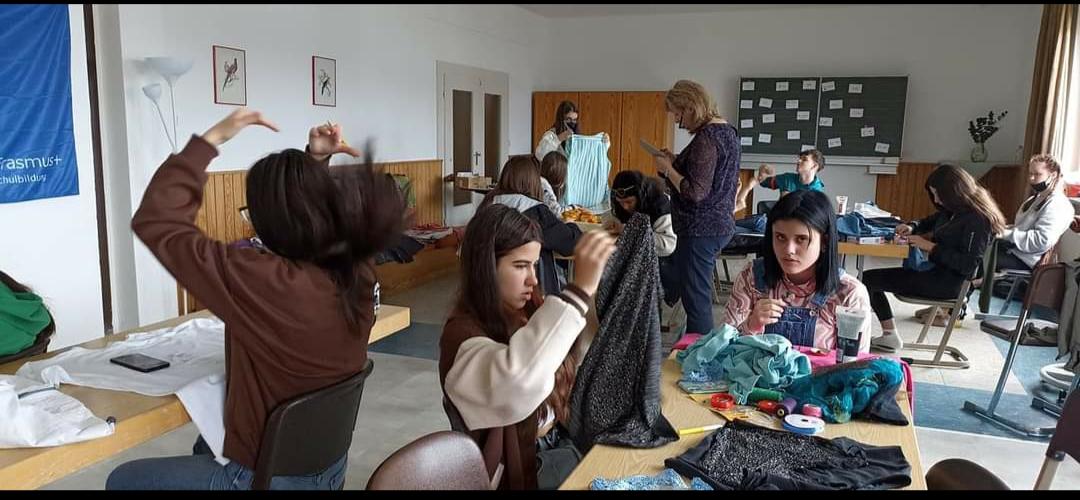 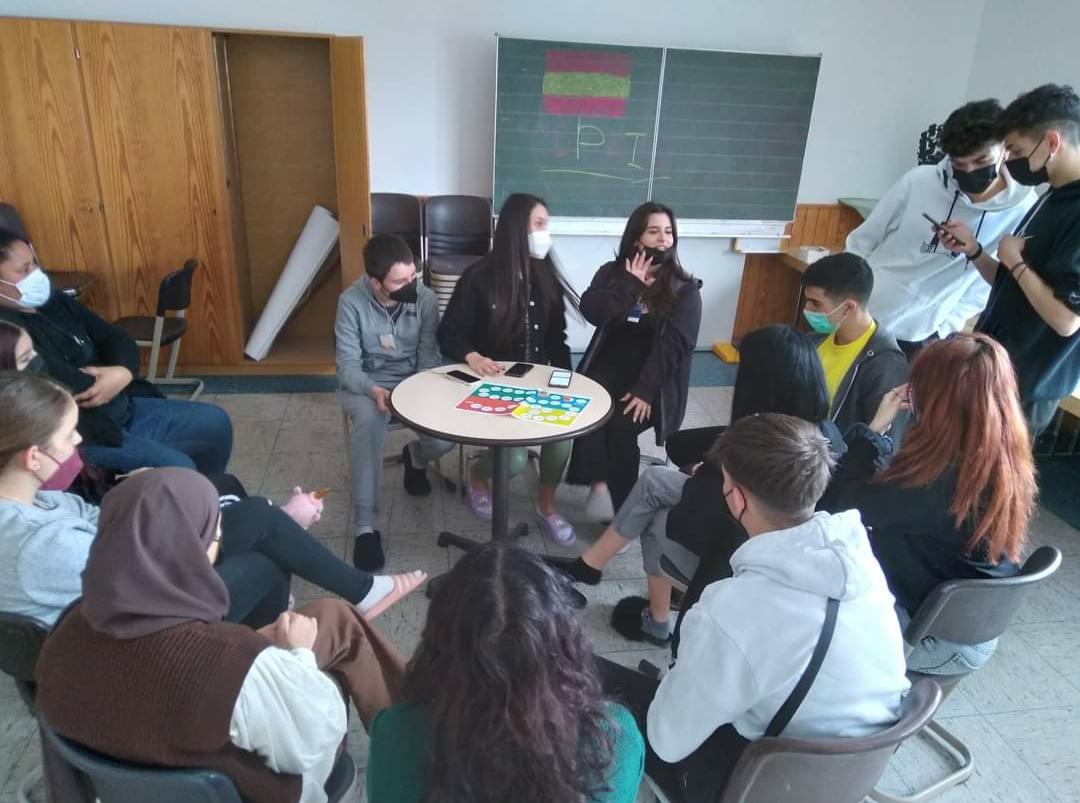 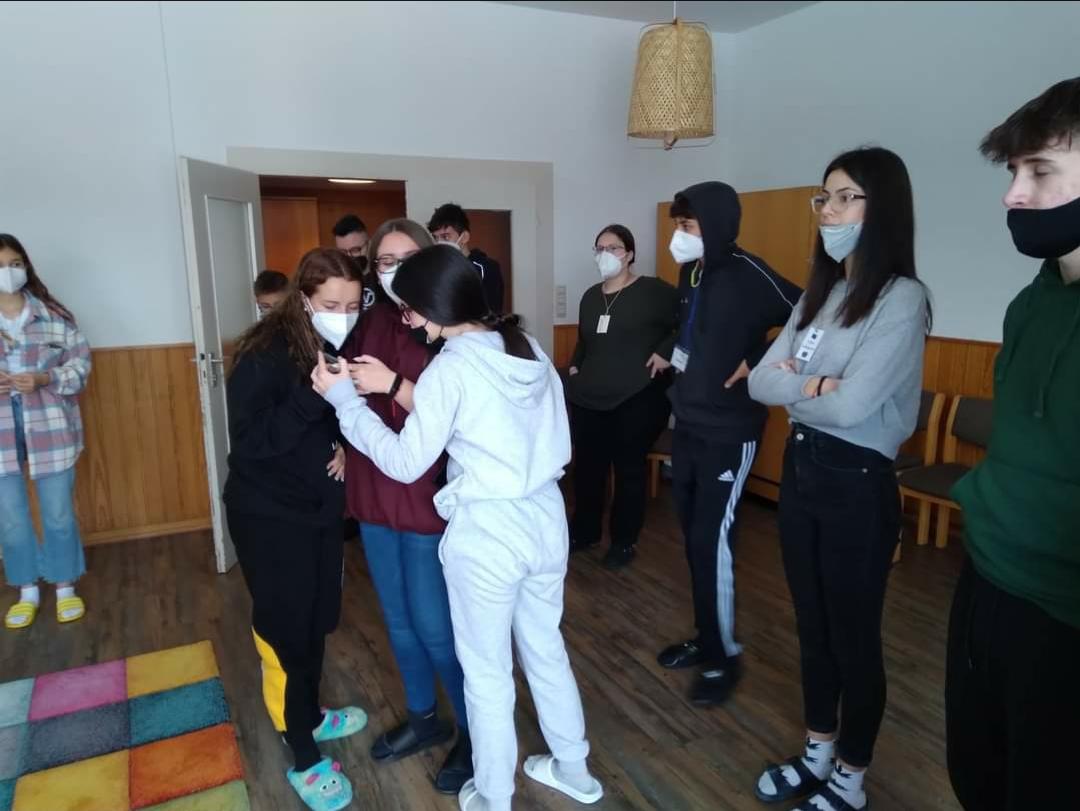 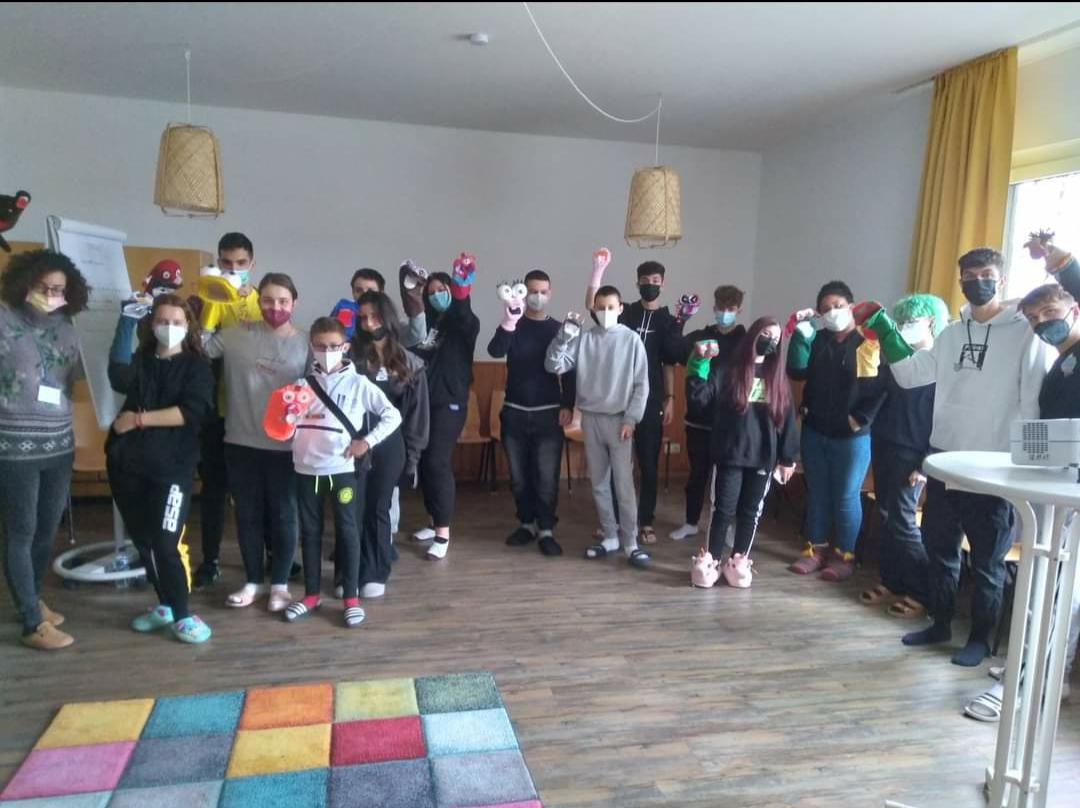 Što smo naučili?
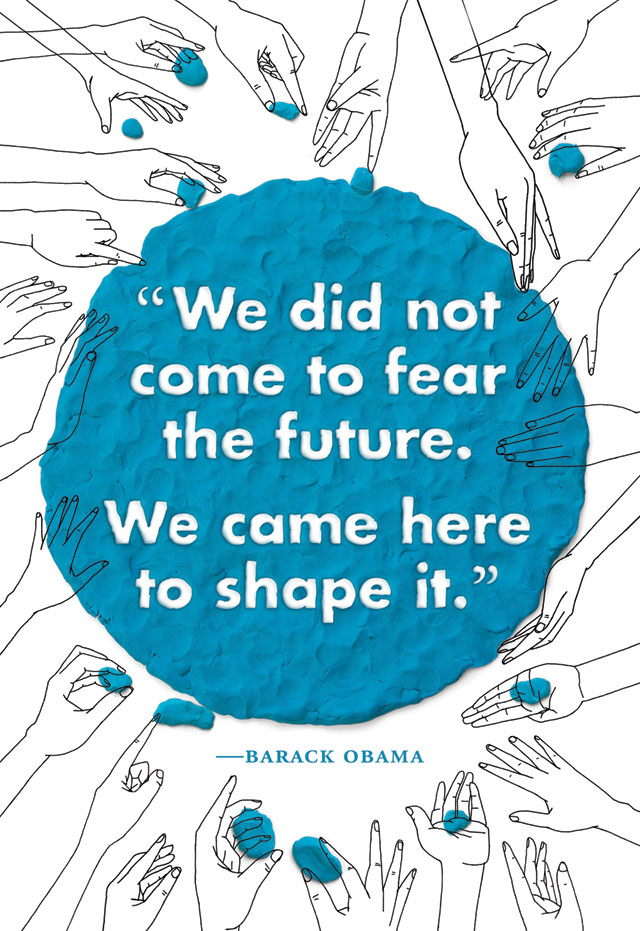 Zajedništvo i prijateljstvo važno je u životu.
Trebamo cijeniti sebe i svoju kulturu, ali i prihvaćati druge ljude i njihove kulturu.
Svatko ima ista prava.
Uz pomoć prijateljstva, zajedništva i ljubavi sve je moguće.
Mi smo oni koji imamo utjecaj te koji oblikuju budućnost i određuju kakva će ona biti.
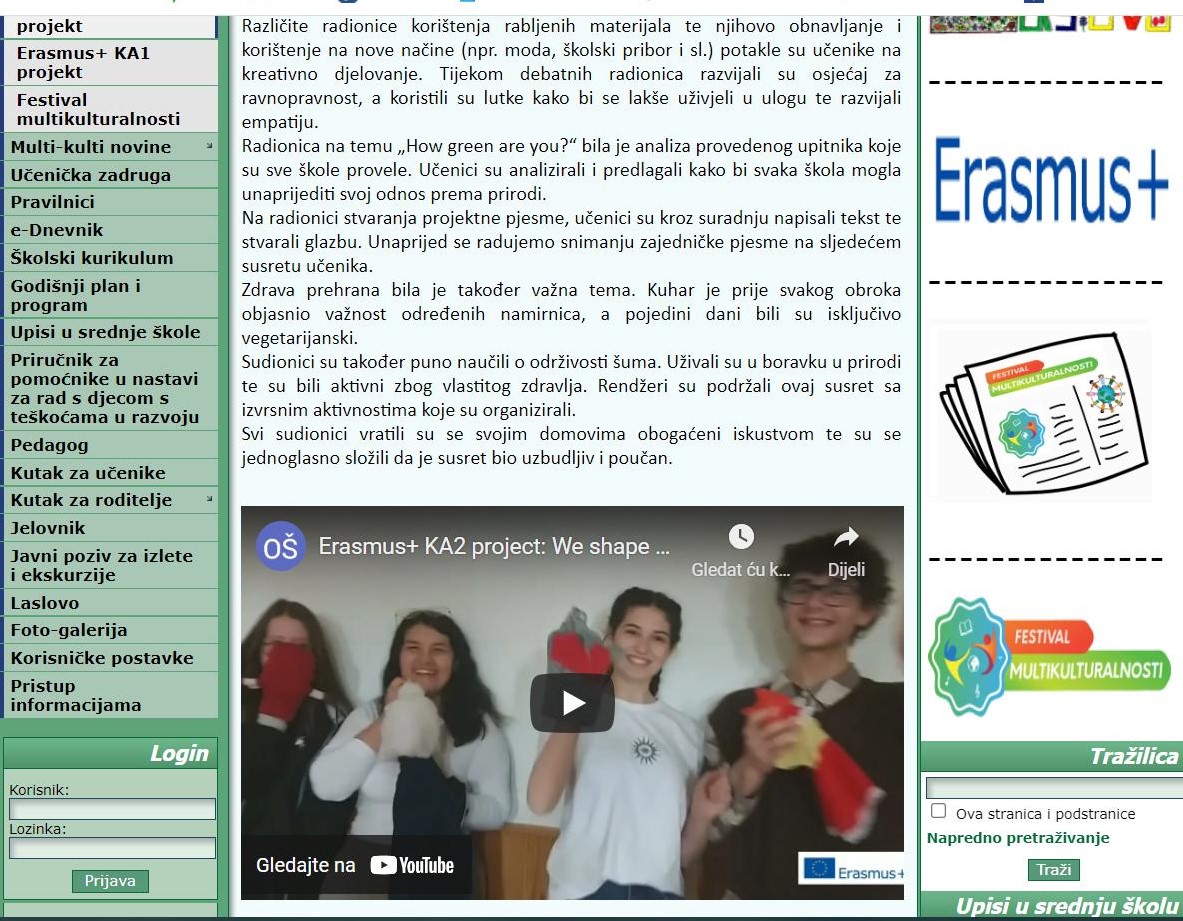 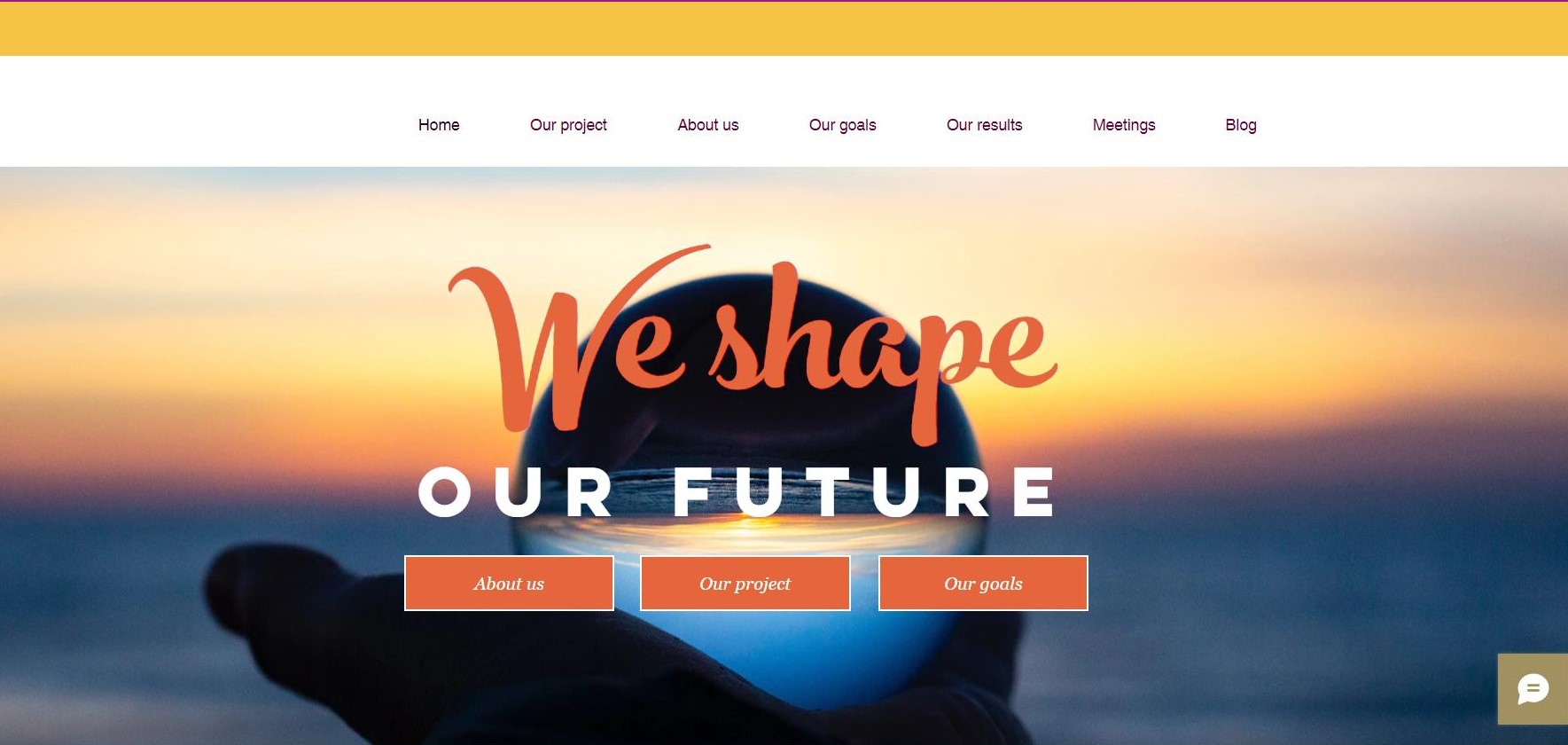 Sve o našem projektu:
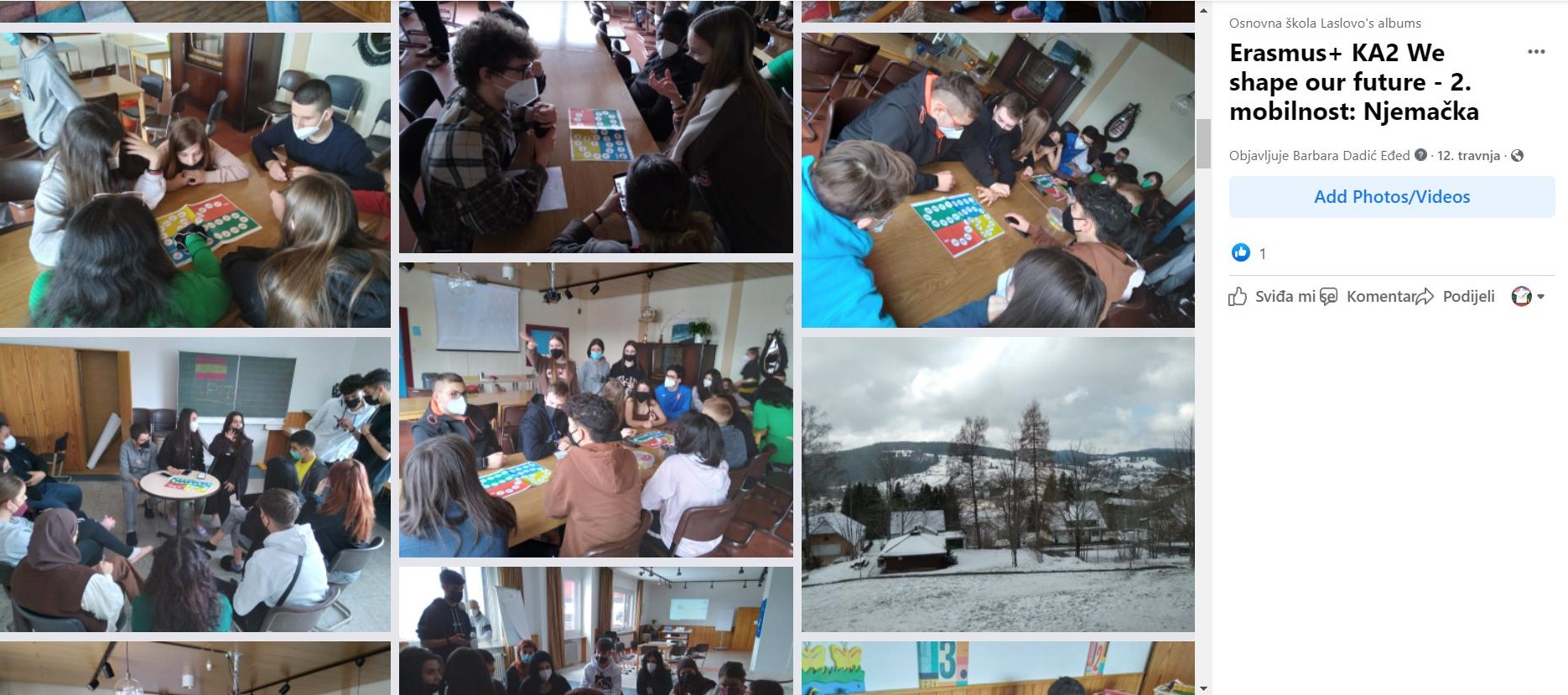 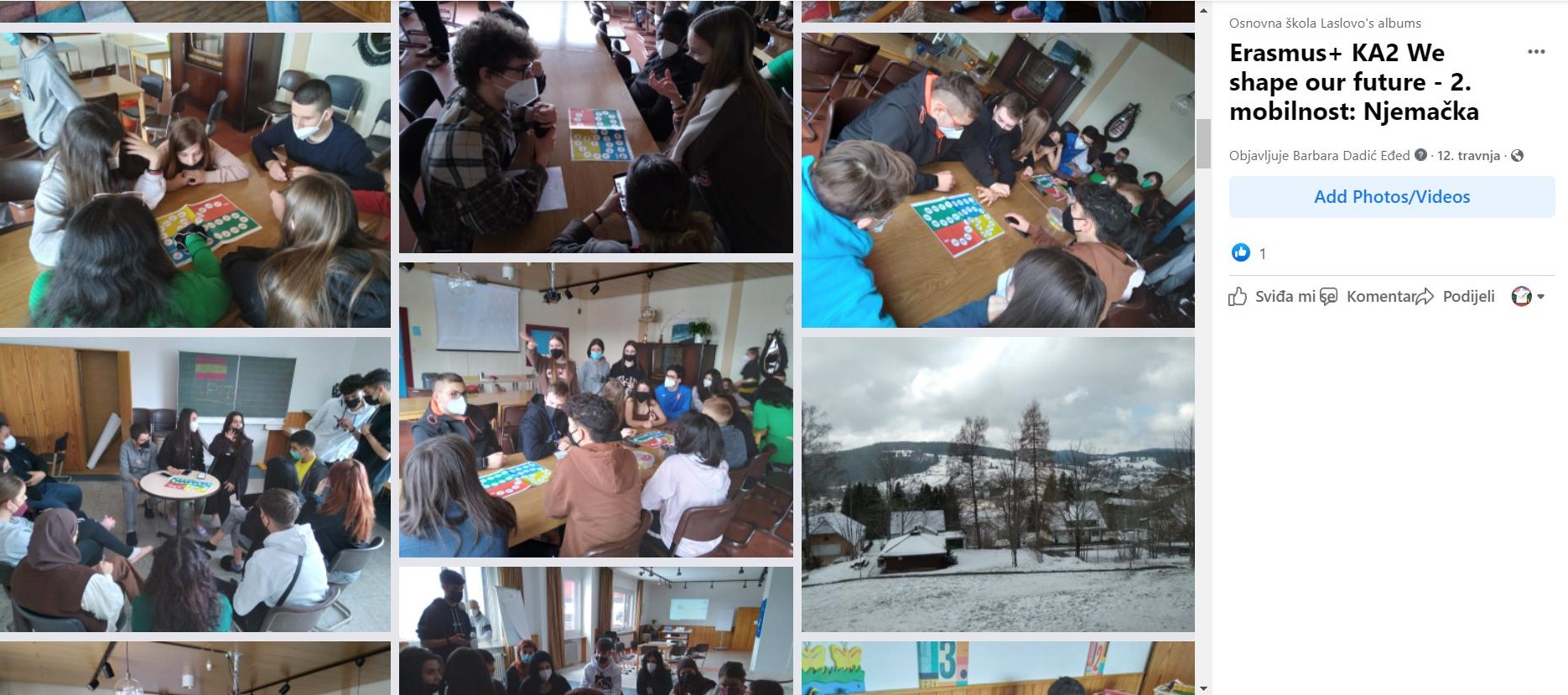